Порядок здійснення державної атестації (переатестації) системи внутрішньофірмового експортного контролю
Нормативні акти
Закон України “Про державний контроль за міжнародними передачами товарів військового призначення та подвійного використання”
“Порядок державної атестації системи внутрішньофірмового експортного контролю, створеної суб’єктом здійснення міжнародних передач товарів”, який затверджено постановою Кабінету Міністрів України від 17.07.2003 № 1080
Методичні рекомендації щодо створення суб’єктами здійснення міжнародних передач товарів систем внутрішньофірмового експортного контролю, затверджені наказом Держекспортконтролю від 17.11.2006 № 412
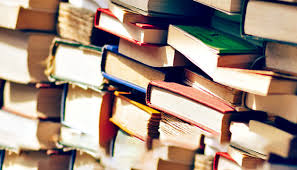 Державна атестація 
системи ВФЕК


Письмова заява з проханням здійснити державну атестацію



Копія спеціального дозволу на право провадження діяльності, пов’язаної з державною таємницею або довідку про відсутність такого дозволу


Підписаний керівником підприємства або уповноваженою на те особою документ, що містить його зобов’язання
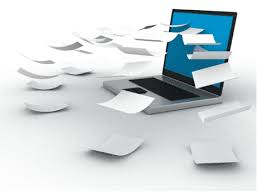 Документи, що свідчать про виконання підприємством низки заходів, спрямованих на дотримання вимог законодавства в галузі експортного контролю:


Копія наказу про створення підрозділу експортного контролю, його підпорядкування, призначення керівника такого підрозділу, завдання підрозділу, порядок взаємодії підрозділу експортного контролю з іншими підрозділами підприємства, призначення осіб, відповідальних за взаємодію з Держекспортконтролем


Копія положення про підрозділ експортного контролю та наказу про затвердження цього положення
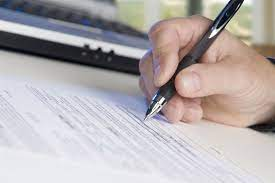 Відомості про:
	
	створення бази даних про законодавчі та інші нормативно-правові акти в 	галузі державного експортного контролю
	
	зовнішньоекономічні договори (контракти) на здійснення міжнародних 	передач товарів за останні 2 роки 

	заяви на отримання дозвільних документів та документів про гарантії 	стосовно здійснення міжнародних передач товарів, а також отримані від 	Держекспортконтролю документи за цими заявами за останні 2 роки 

	звіти про фактичне використання дозвільних документів, а також 	документи про зазначені гарантії за останні 2 роки
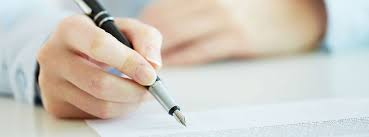 Перевірки наявності та рівня функціонування системи ВФЕК
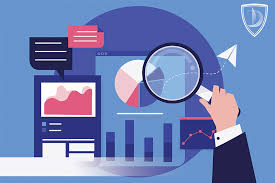 Визначення наявності та рівня функціонування системи ВФЕК

Надання інформаційно-методичної допомоги та рекомендацій щодо належного та ефективного функціонування системи ВФЕК
Переатестація системиВФЕК


Заява про переатестацію системи ВФЕК 


Підписаний керівником підприємства або уповноваженою на те особою документ, що містить його зобов’язання


Відомості щодо функціонування системи ВФЕК*


 Відомості про відсутність змін у документах, на підставі яких було видане свідоцтво про атестацію; у разі внесення змін у зазначені документи до Держекспортконтролю подаються копії оновлених документів
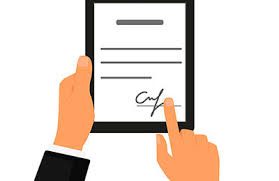 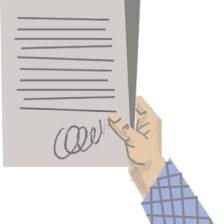 *Відомості щодо функціонування системи ВФЕК

Організаційна структура системи ВФЕК

Порядок взаємодії підрозділу експортного контролю з підрозділами
     які включені до системи ВФЕК

Процес здійснення ідентифікації

Механізм здійснення перевірок замовників, споживачівта кінцевого використання товарів

Наявність інструкцій щодо підготовки і оформлення документів, необхідних для отримання в Держекспортконтролі дозвільних та інших документів

Наявність планів проведення внутрішніх перевірок та навчань
Постановою Кабінету Міністрів України від 22.07.2022 № 819 внесені зміни до пункту 1 постанови Кабінету Міністрів України від 18.07.2022 № 314
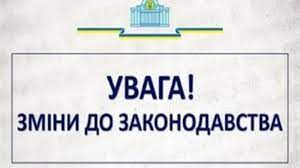 Дякую за увагу!
Зустрінемося на перевірках 